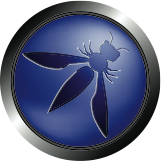 Derechos de Autor y Licencia
Copyright © 2003 – 2014 Fundación OWASP

Este documento es publicado bajo la licencia Creative Commons Attribution ShareAlike 3.0. Para cualquier reutilización o distribución, usted debe dejar en claro a otros los términos de la licencia sobre este trabajo.
The OWASP Foundation
http://www.owasp.org
¿OWASP?
Gracias!